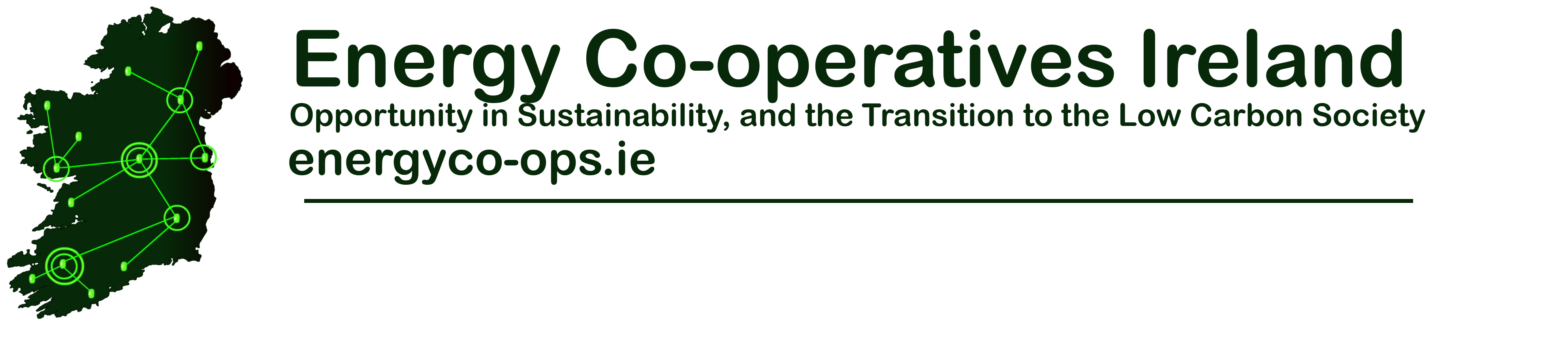 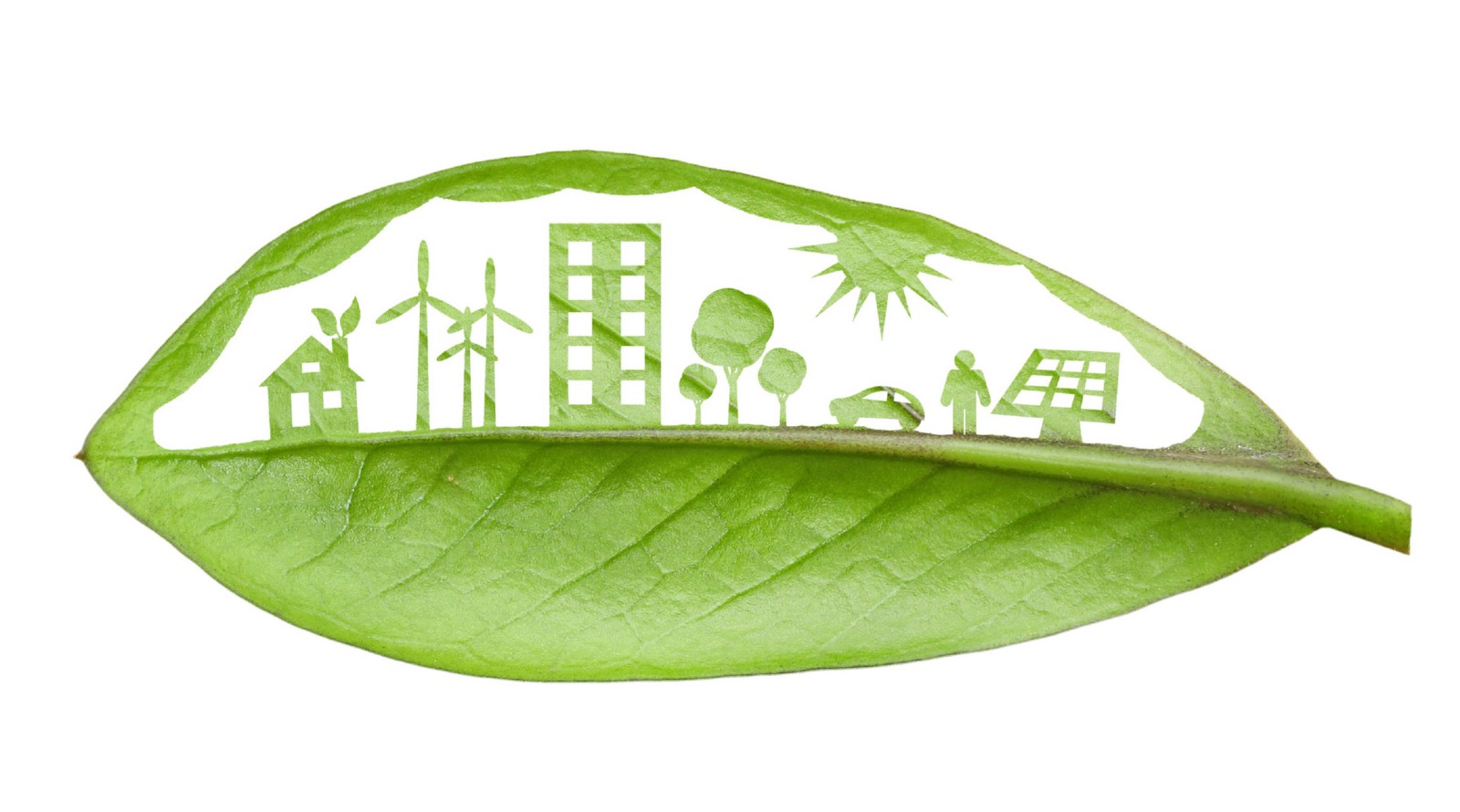 Owning Your Community’s 
Renewable Energy Opportunities
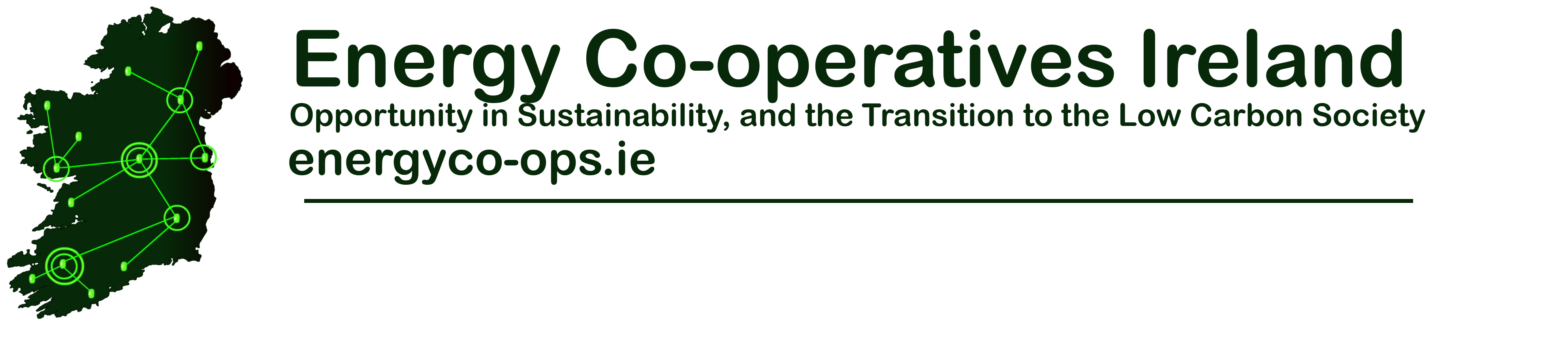 Renewable Electricity Support Scheme and what if could mean for your community
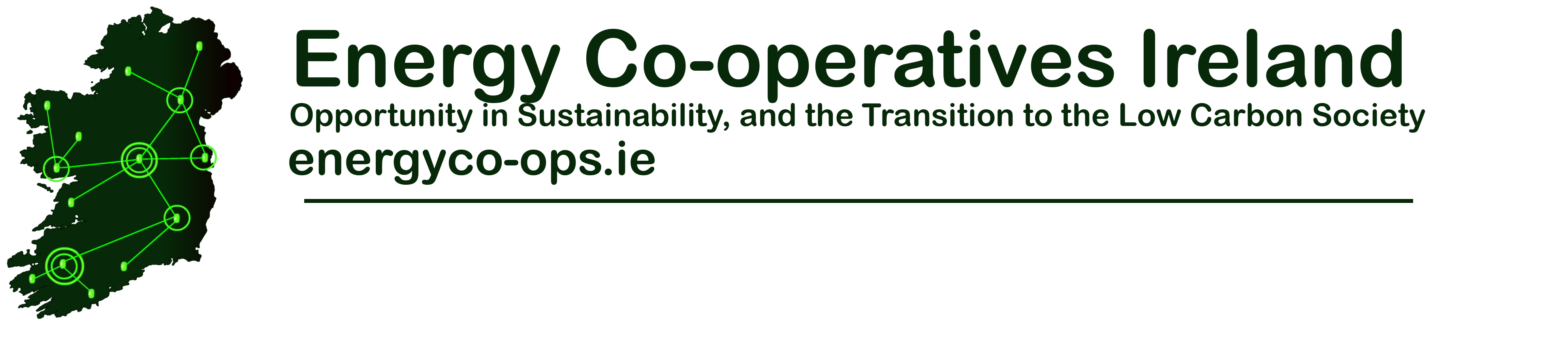 Renewable Electricity Support Scheme and what if could mean for your community
‘Developer Led’ Projects
Community led Projects
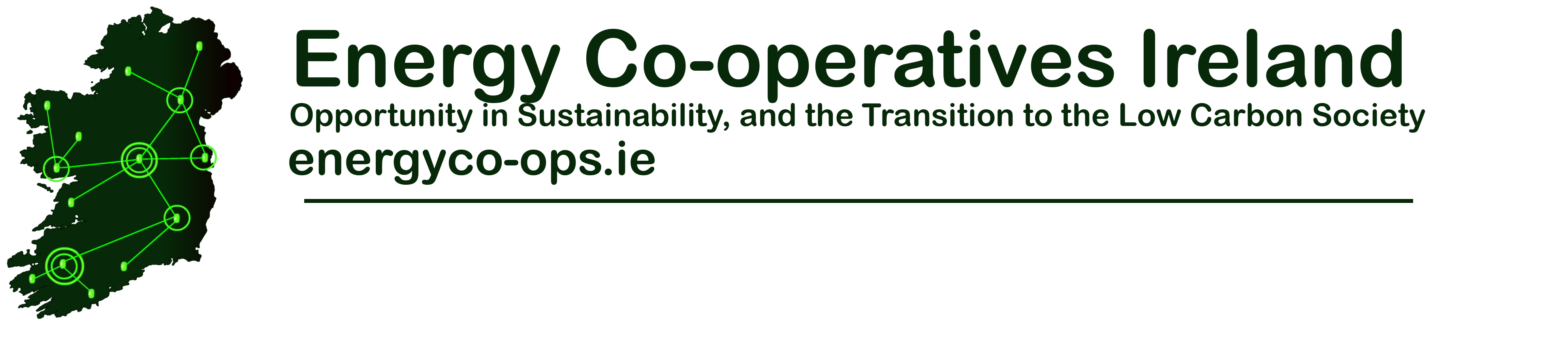 Developer Led Projects
Developer applies for planning
Grid Connection
Percentage ownership options offered to community
Applies to RESS Auction
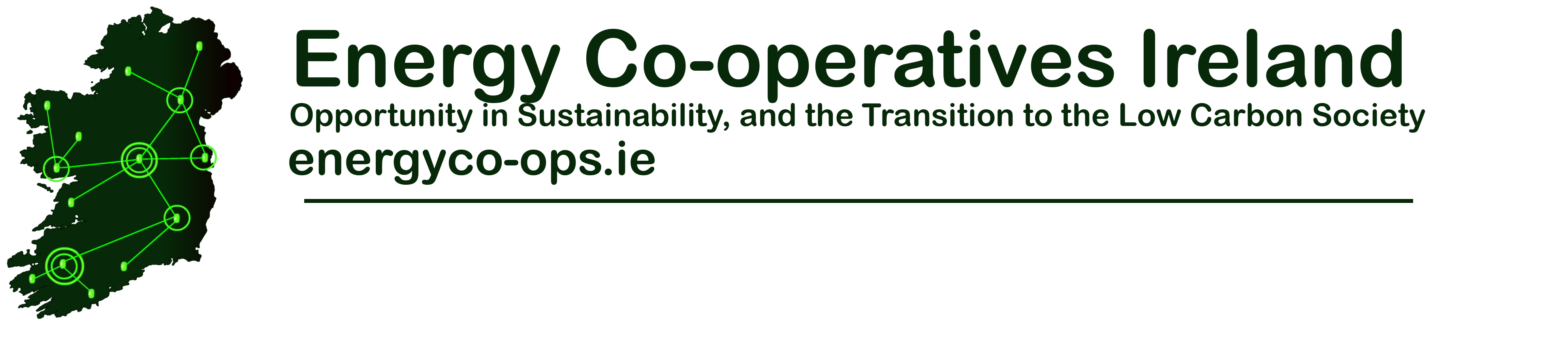 Developer Led Projects
If unsuccessful:
Project does not proceed
Community does not take-up share options
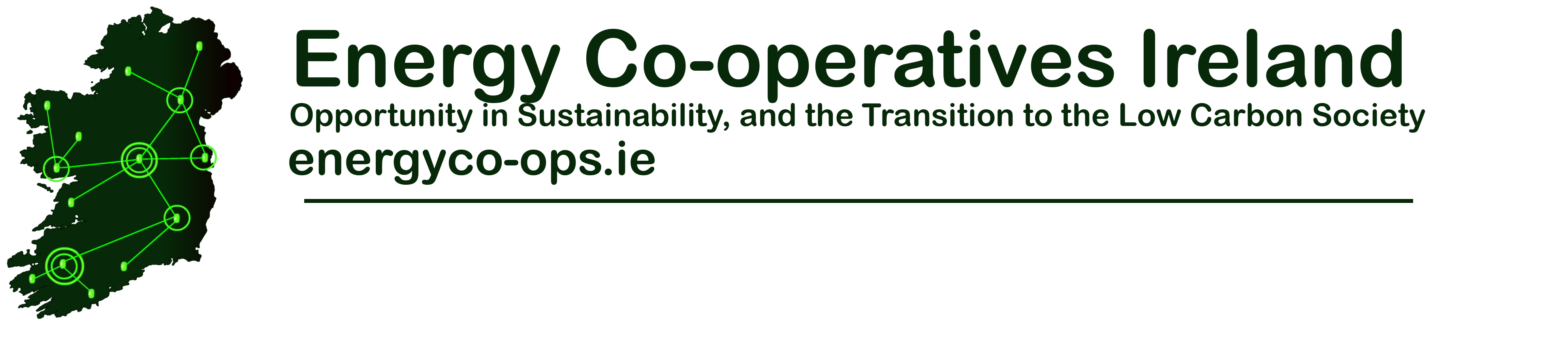 Developer Led Projects
If successful:
Activates Financing
Community take-up of share options
Project build
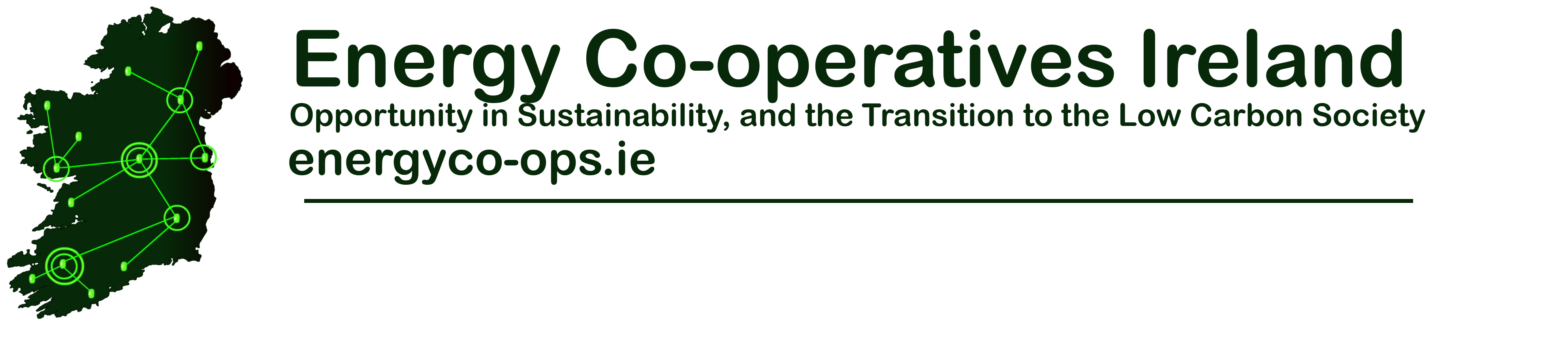 Developer Led Projects
Income is generated through electricity sales
Pays down debt
Pays dividends to investors – including community
Also pays community benefits
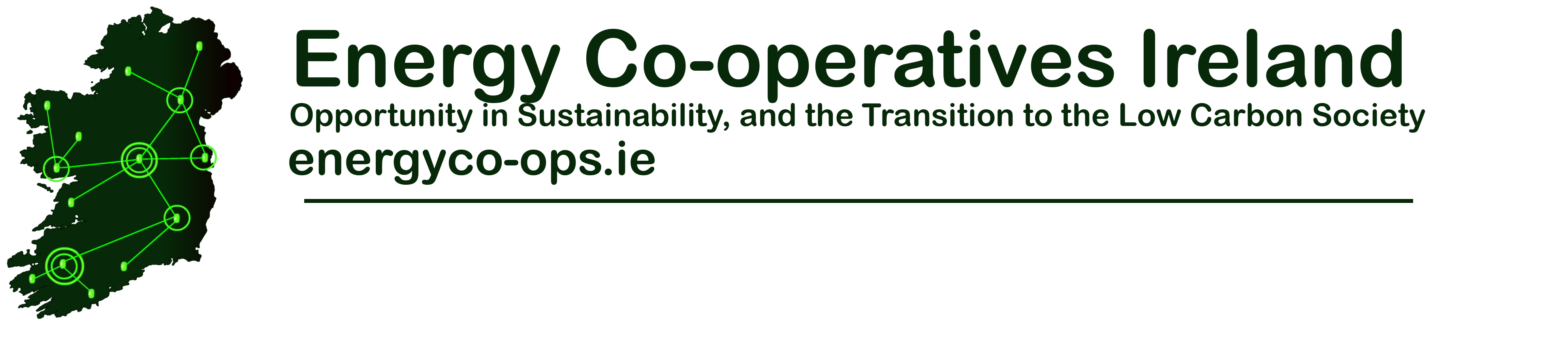 Community Led Projects
Community identifies potential and interest in project
Co-op established with the assistance of ECI and ICOS
Community gets advice from existing co-ops
National and Regional Supports leveraged to research generation opportunities
A project suiting scale and ambition of the community is prioritised
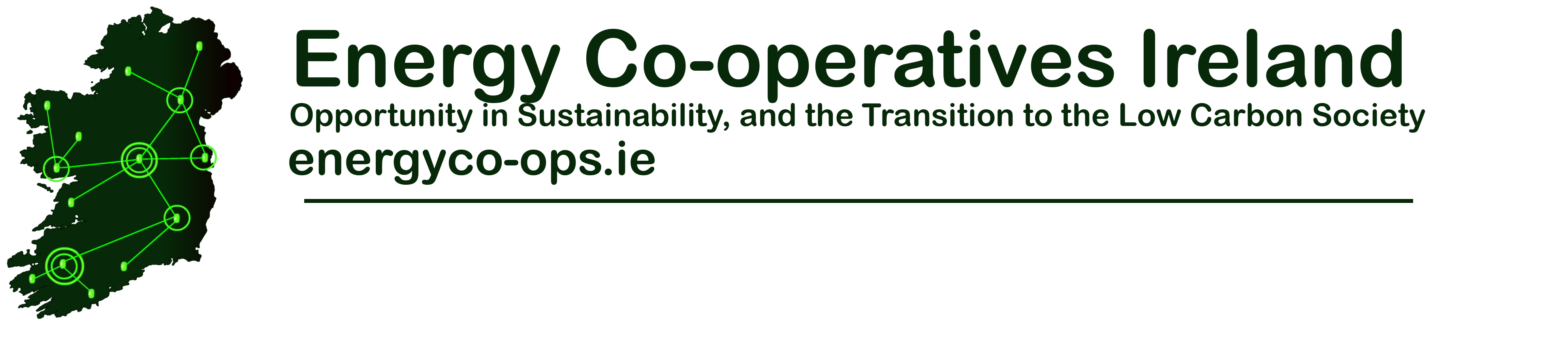 Community Led Projects
Raise funds for planning and licenses. Help is available
Submit for planning and connection permissions
Enter Community Reserved Auction under proposed new RESS
If successful, apply for financing
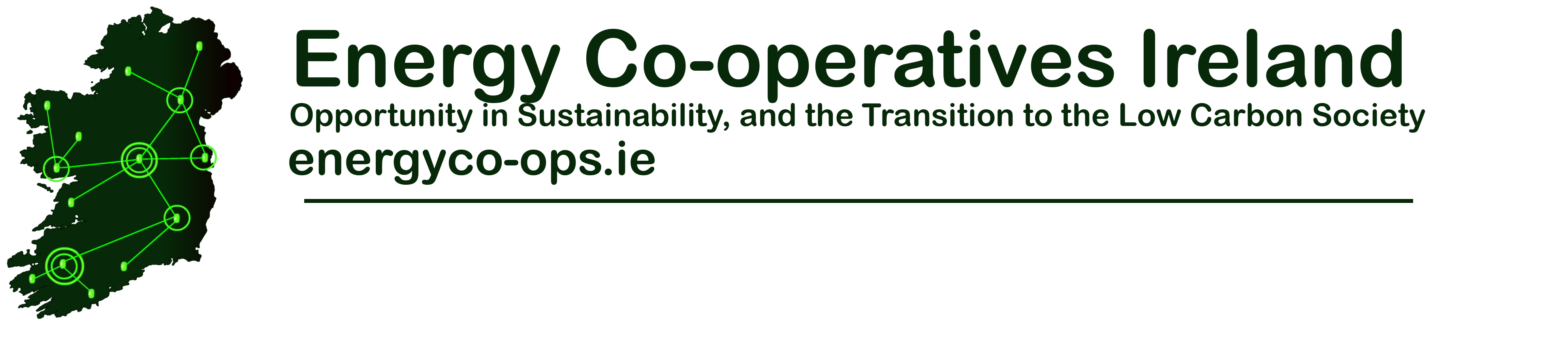 Community Led Projects
Wider community shares offer
Project is built and energised.
Income generated by the project pays down bank debt, and delivers dividends to co-op members and investors
Co-op should also run community benefit scheme
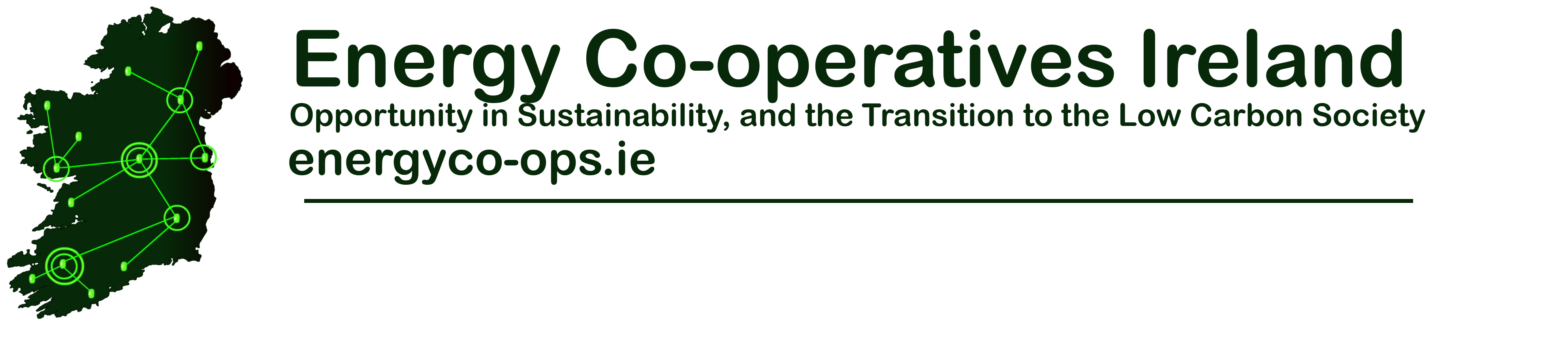 Developer Led Projects and Co-op Partnership
Simpler negotiating procedures
Administers community share offer
Distributes community dividends openly
Can administer community benefit scheme
CRO oversight
ICOS and ECI Network Support
Well established governance structures
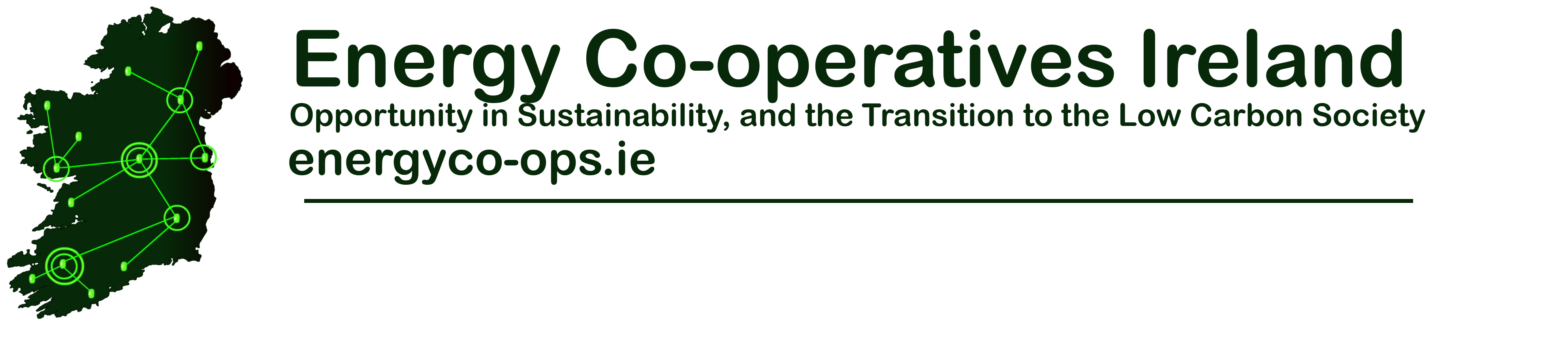 Community Co-ops advantages
ICOS and ECI Network Support
Clear Public Rules of Association
Membership open to community
Democratic structure
CRO oversight
Open and accountable distribution of dividends
Well established governance structures
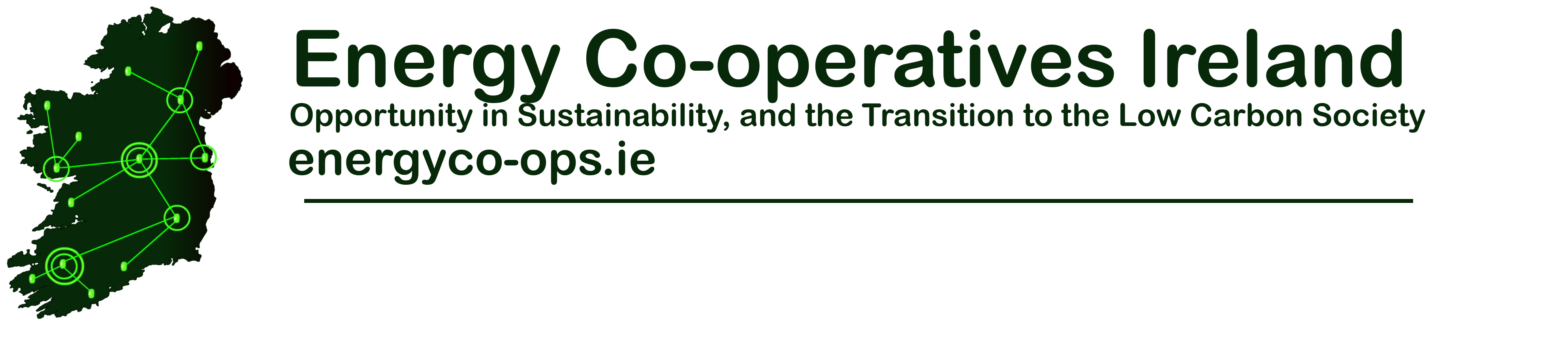 Co-ops advantages
More than one hundred years in Irish communities
Avoids dominance by one group
Can set out limits to member shares
Small and Large shareholders treated equally
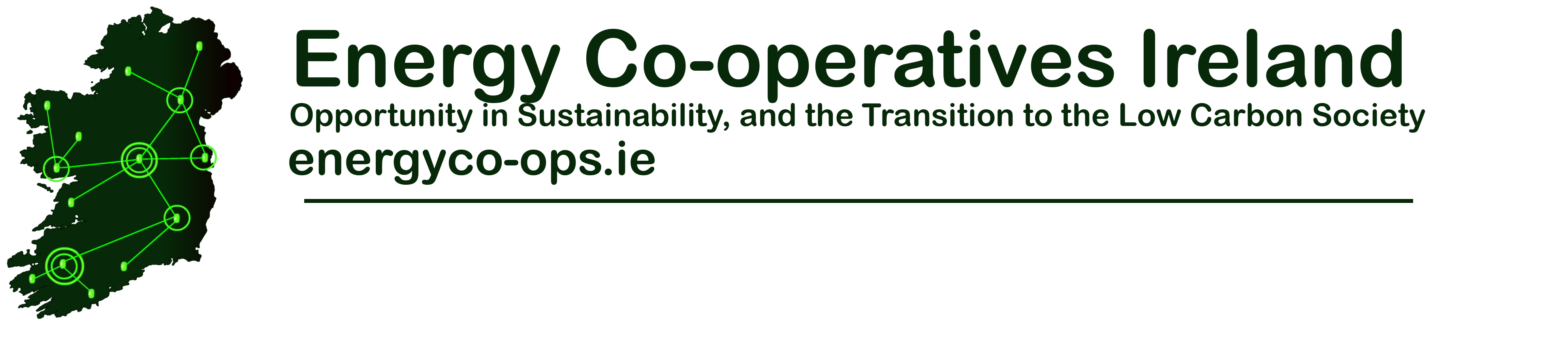 Co-ops starting from today
Projects can have two-three years lead-in
RESS Community Projects Auctions in two or three years
Early adopters will ensure participation
Work towards co-op formation as soon as today